Cliques and Independent Sets
prepared and instructed by
 Shmuel Wimer
Eng. Faculty, Bar-Ilan University
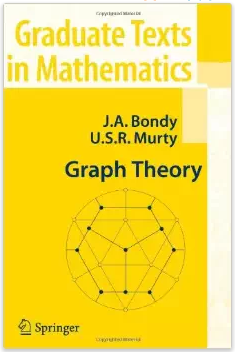 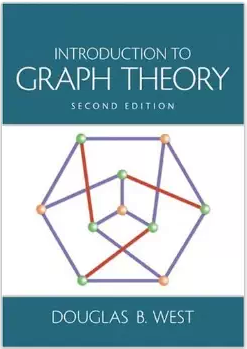 March 2020
Cliques and Independent Sets
1
Turán’s Theorem
March 2020
Cliques and Independent Sets
2
March 2020
Cliques and Independent Sets
3
March 2020
Cliques and Independent Sets
4
March 2020
Cliques and Independent Sets
5
March 2020
Cliques and Independent Sets
6
March 2020
Cliques and Independent Sets
7
March 2020
Cliques and Independent Sets
8
independent
March 2020
Cliques and Independent Sets
9
March 2020
Cliques and Independent Sets
10
Application to Combinatorial Geometry
9 good pair, 6 bad pairs.
12 good pair, 3 bad pairs.
March 2020
Cliques and Independent Sets
11
March 2020
Cliques and Independent Sets
12
March 2020
Cliques and Independent Sets
13
March 2020
Cliques and Independent Sets
14
Ramsey's Theorem
March 2020
Cliques and Independent Sets
15
March 2020
Cliques and Independent Sets
16
March 2020
Cliques and Independent Sets
17
March 2020
Cliques and Independent Sets
18
March 2020
Cliques and Independent Sets
19
March 2020
Cliques and Independent Sets
20
Bounds on Ramsey Numbers
March 2020
Cliques and Independent Sets
21
March 2020
Cliques and Independent Sets
22
March 2020
Cliques and Independent Sets
23
March 2020
Cliques and Independent Sets
24
March 2020
Cliques and Independent Sets
25
Shannon Capacity
March 2020
Cliques and Independent Sets
26
March 2020
Cliques and Independent Sets
27
March 2020
Cliques and Independent Sets
28
⊗
0
0
0
4
4
4
1
1
3
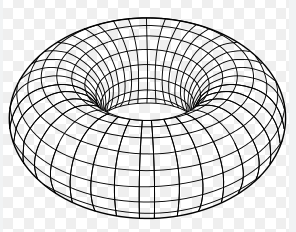 3
3
2
2
2
0 vertices are unique point on torus.
1
0
0
1
2
3
4
0
March 2020
Cliques and Independent Sets
29
March 2020
Cliques and Independent Sets
30
0
4
3
2
1
0
0
1
2
3
4
0
March 2020
Cliques and Independent Sets
31
March 2020
Cliques and Independent Sets
32